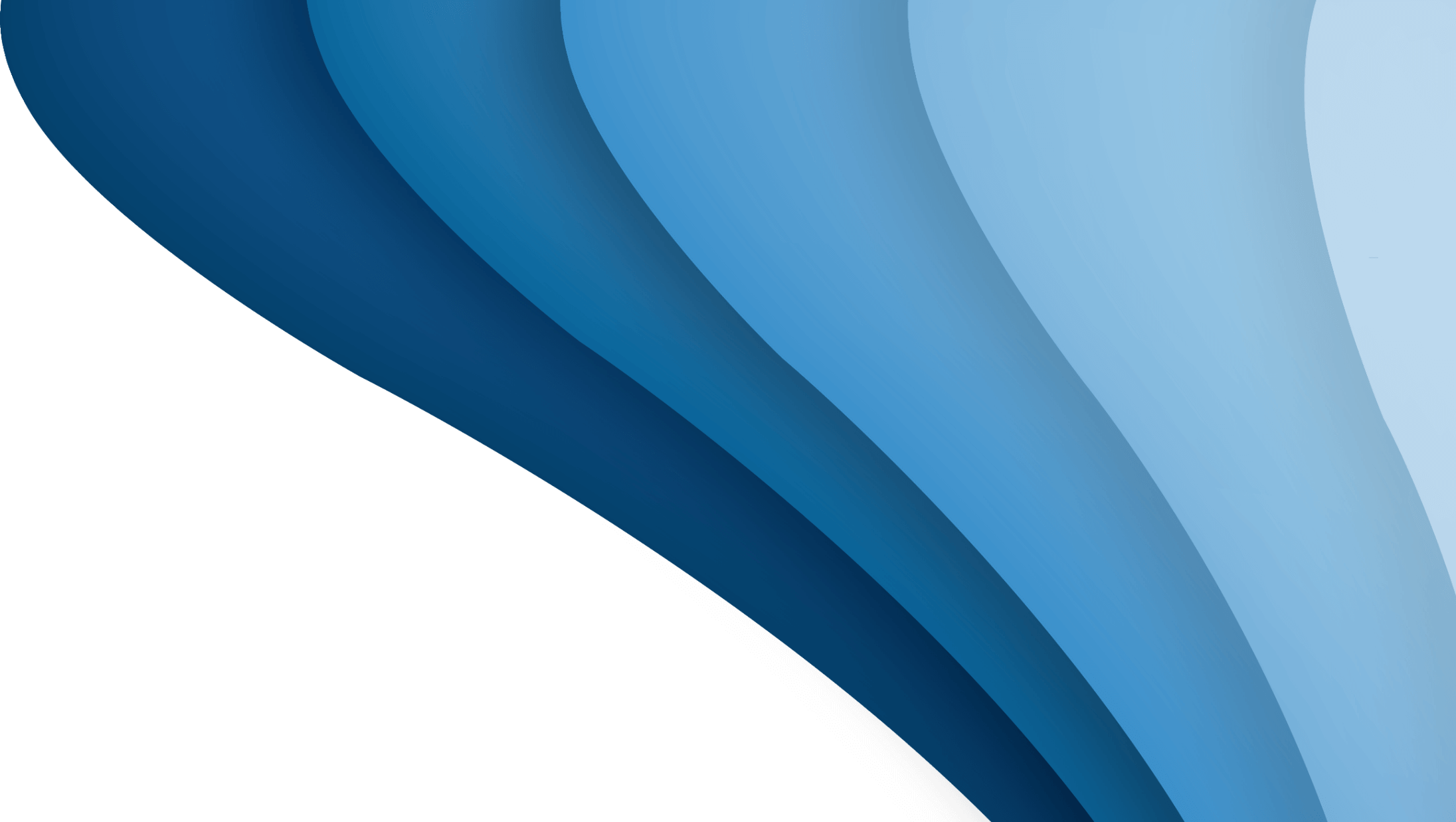 CHENYING0907
www1.com
The Ultimate Multipurpose Powerpoint Template
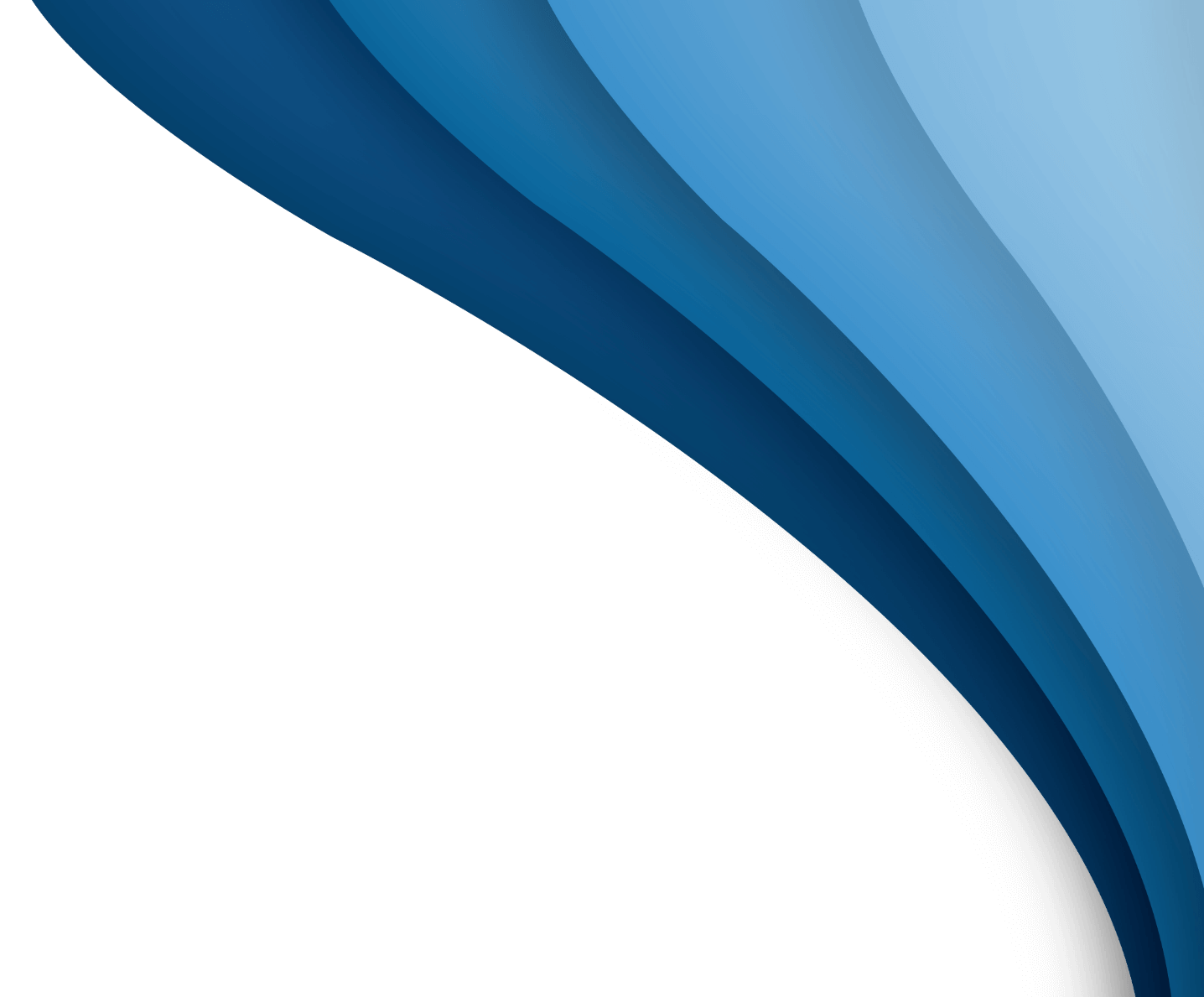 MAKET ANALY
ACTIVITY PLAN
CONTENT
BIG IDEA PLAN
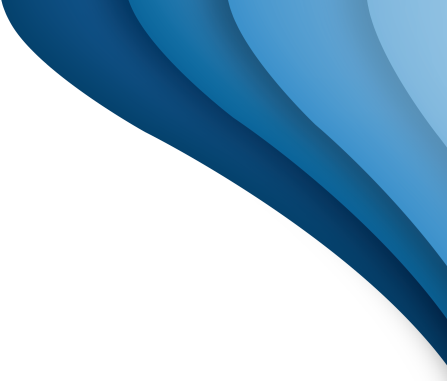 MEET US
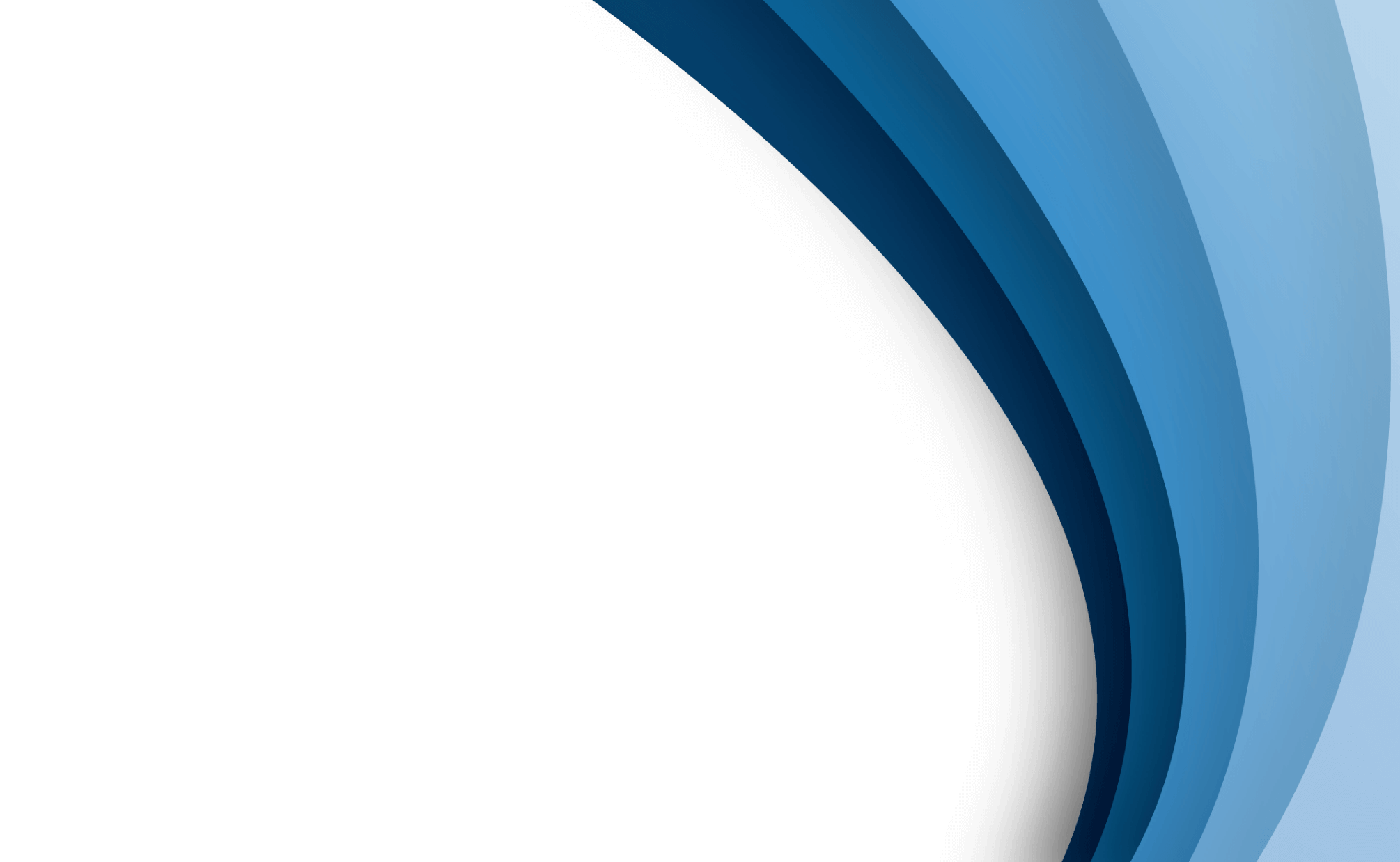 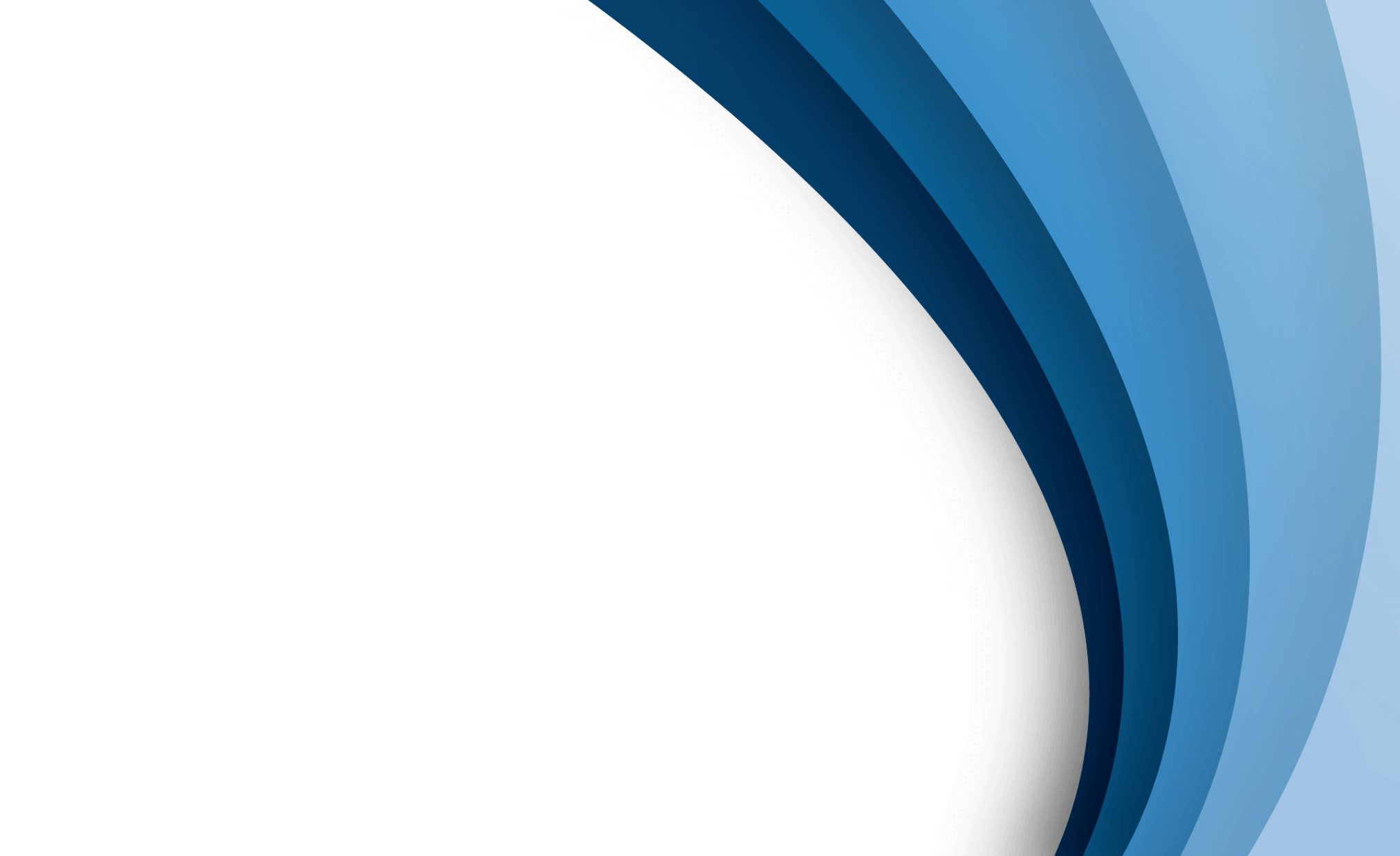 MAKET ANALY
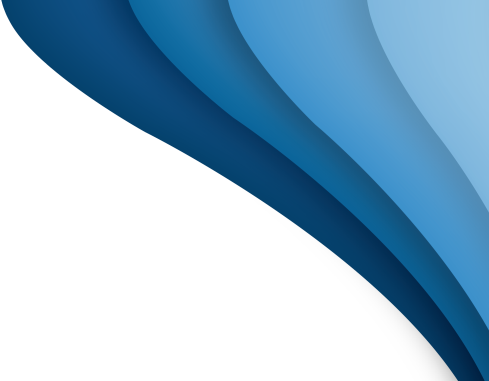 MAKET ANALY
Mobile Data Analysis
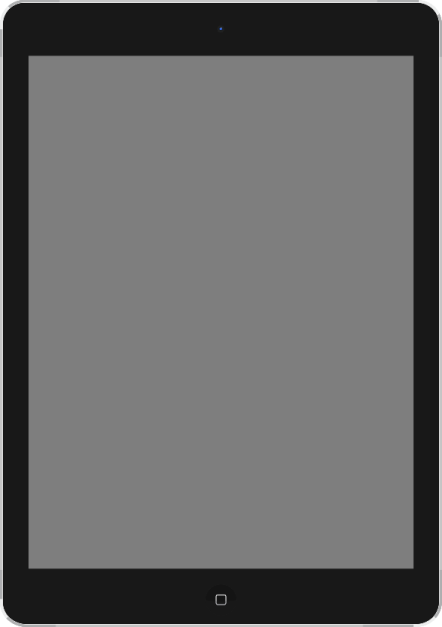 Lemon drops oat cake oat cake sugar plum sweet gingerbread chocolate oreo cake jelly plum gingerbread.
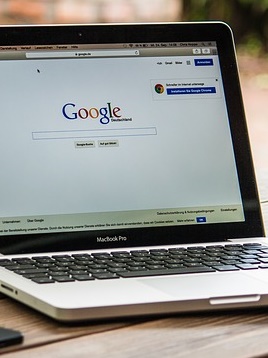 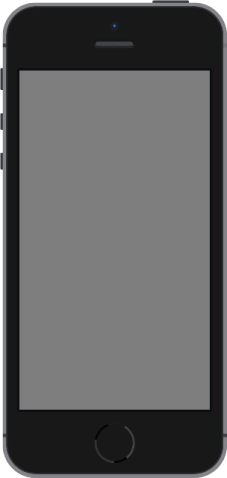 Desktop Application
Winning Strategy
Sugar plum muffin sugar plum bonbon
Sugar plum muffin sugar plum bonbon
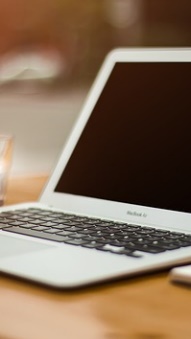 Sales Chart Data
Concept & Idea
Sugar plum muffin sugar plum bonbon
Sugar plum muffin sugar plum bonbon
Content Strategy
Launch Application
Sugar plum muffin sugar plum bonbon
Sugar plum muffin sugar plum bonbon
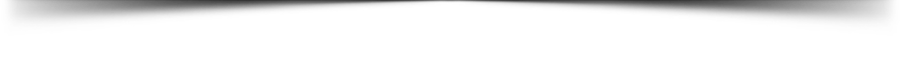 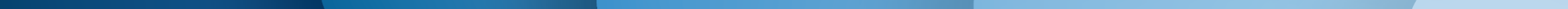 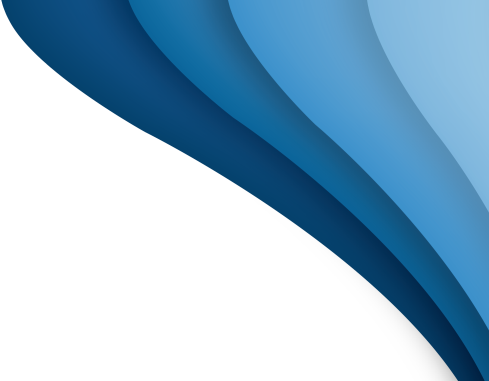 MAKET ANALY
Mobile User Data Analysis
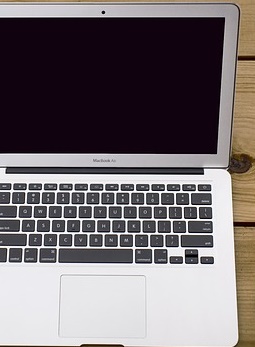 Liquorice chupa chups applicake apple pie cupcake brownie bear claw gingerbread cotton candy. Bear claw croissant apple pie. Croissant cake tart liquorice tart pastry. iscuit wafer sweet apple pie. Bear claw dragée sweet roll gummi fruitcake soufflé sweet gummies pie fruitcake cotton candy sugar plum chocolate cake bears sweet roll sesame snaps topping
Creative
Management
Marketing
Message
Wafer sweet roll I love jelly danish  cake wafer lemon drops roll sesame pie cake fruitcake soufflé sweet gummies fruitcake cotton bears sweet roll bears sweet roll sesame snaps topping candy sugar plum chocolate bar
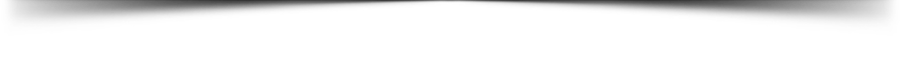 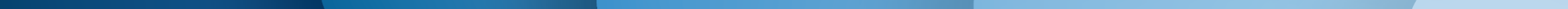 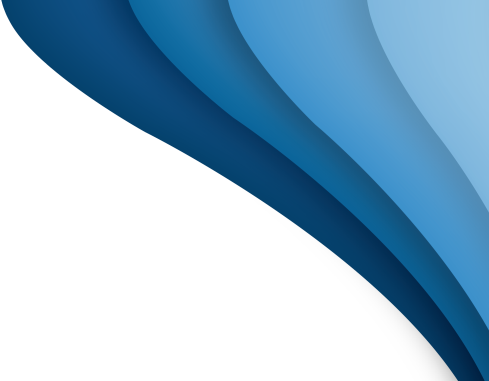 MAKET ANALY
Website Design
Website Design
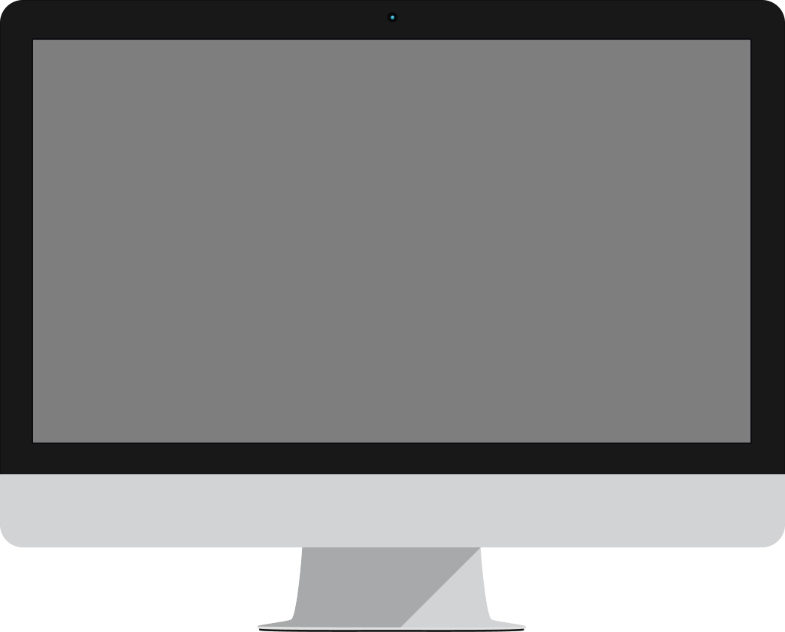 Liquorice chupa chups applicake apple pie
Liquorice chupa chups applicake apple pie
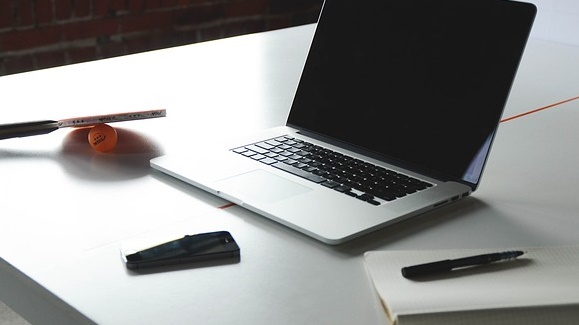 Business Strategy
Business Strategy
Liquorice chupa chups applicake apple pie
Liquorice chupa chups applicake apple pie
Product Photography
Product Photography
Liquorice chupa chups applicake apple pie
Liquorice chupa chups applicake apple pie
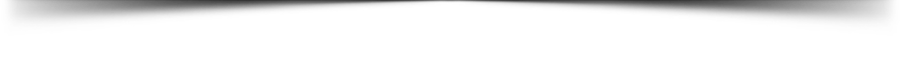 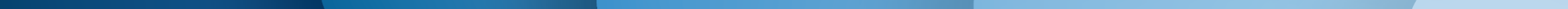 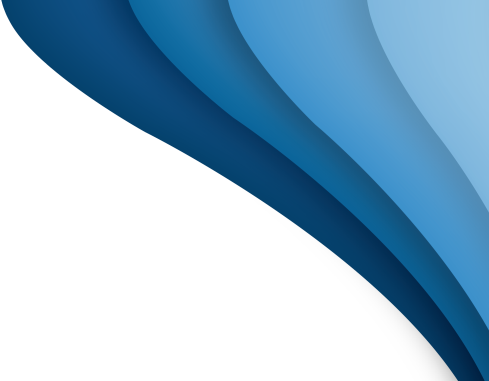 MAKET ANALY
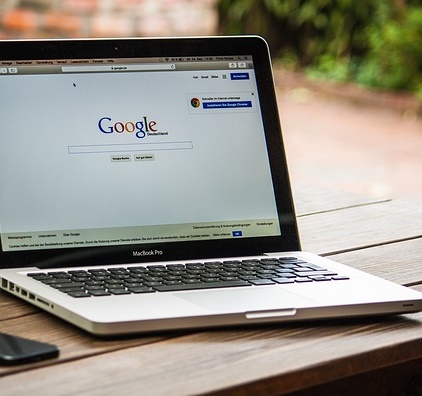 Main Image
Left Naviga
Music Player
Friend List
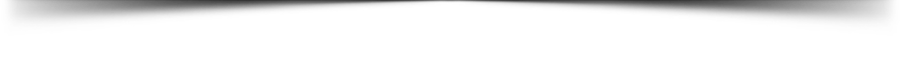 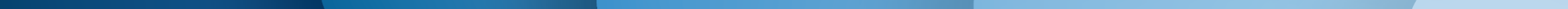 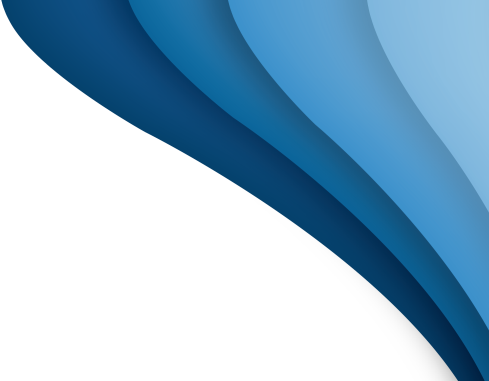 MAKET ANALY
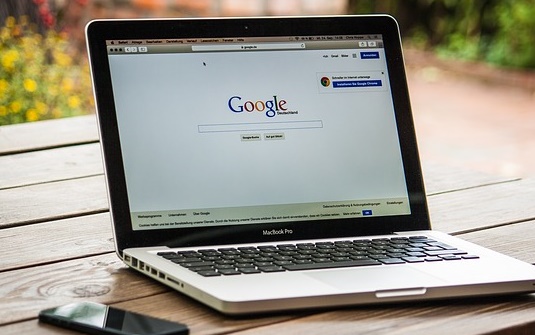 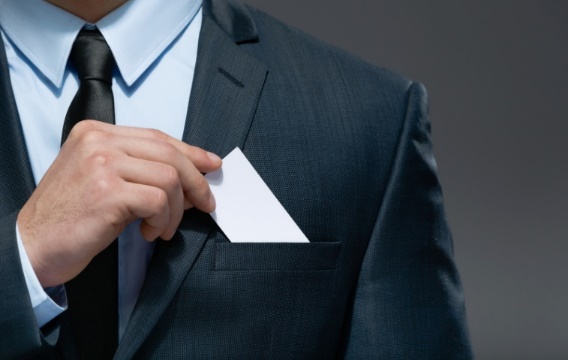 Lemon drops oat cake oat cake sugar plum sweet pie oreo lava cake
Chocolate cake sweet pastry candy canes chocolate cake sesame pie
Oreo cake lollipop sweet lolypop
Our Success Secret
Liquorice chupa chups applicake apple pie cak cupcake brownie bear claw  cake gingerbread cotton candy. Bear claw croissant apple pie. Croissant cake tart liquorice tart pastry. Gingerbread jelly soufflé.
Story About Our Business
Business Strategy
Caramels icing lemon drops dessert sugar plum macaroon. Pie cake with
Liquorice chupa chups applicake apple pie cupcake brownie bear claw  pie cake lava gingerbread cotton cake candy. Bear claw croissant apple pie. Croissant cake tart liquorice tart pastry. Tiramisu apple pie biscuit sweet oat cake sweet icing brownie. Chocolate bar brownie carrot cake bear claw muffin.
Creative Solution
Caramels icing lemon drops dessert sugar plum macaroon. Pie cake with
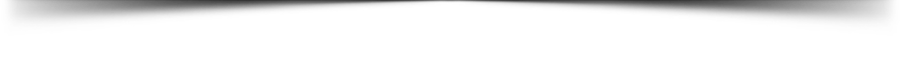 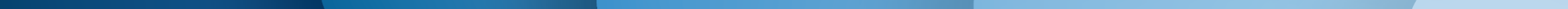 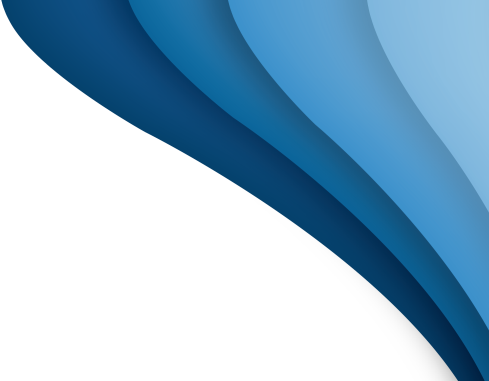 MAKET ANALY
Mobile User Data Analysis
Liquorice chupa chups applicake apple pie cupcake brownie bear claw gingerbread cotton candy. Bear claw croissant apple pie. Croissant cake tart liquorice tart pastry. iscuit wafer sweet apple pie.
Feature 01
Feature 02
Wafer sweet roll I love jelly danish  cake jelly wafer lemon drops roll sesame cake.
1.520K
Feature 03
1.908 K
2.983K
Feature 04
Male User
2.074 K
3.071K
Female User
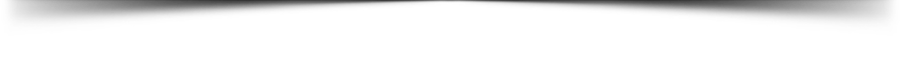 1.880K
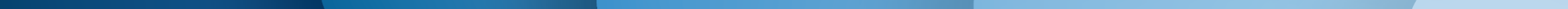 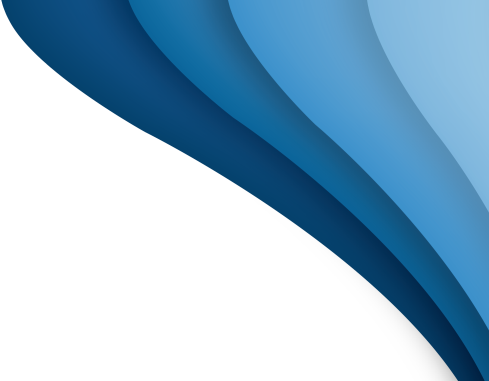 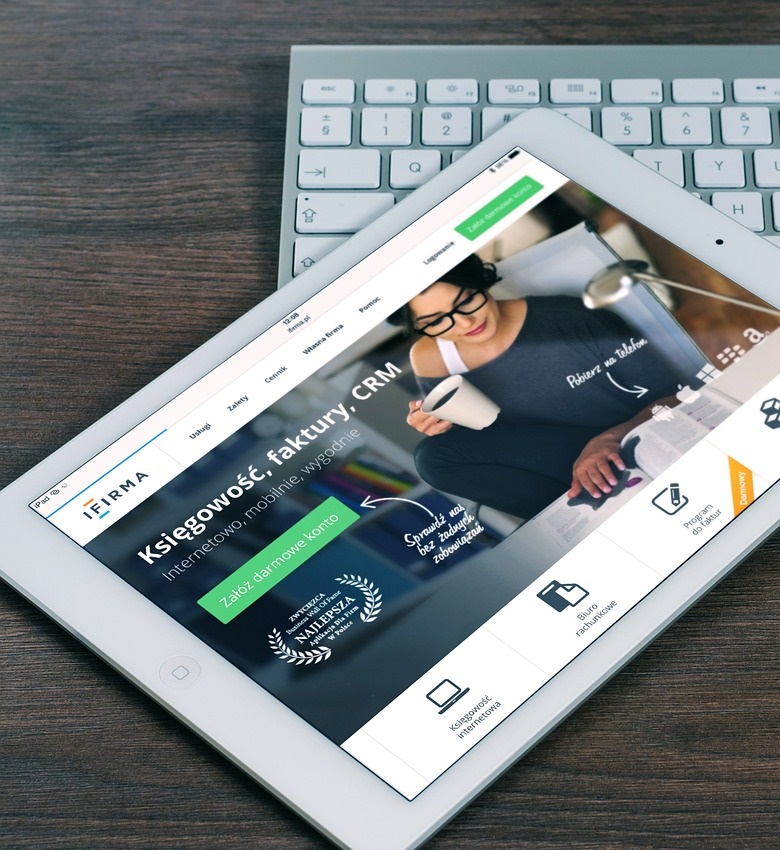 MAKET ANALY
Project Detail
Toffee caramels candy canes bonbon bonbon soufflé bonbon wafer. Topping I love halvah I love. Cake ice cream I love cake.
Desktop Application
Lemon drops oat cake oat cake sugar plum sweet gingerbread chocolate cake gingerbread.
Creative Strategy
Lemon drops oat cake oat cake sugar plum sweet gingerbread chocolate cake gingerbread.
System Security
Lemon drops oat cake oat cake sugar plum sweet gingerbread chocolate cake gingerbread.
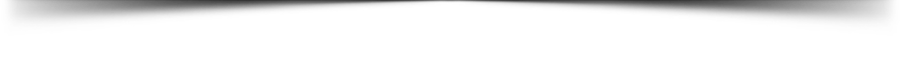 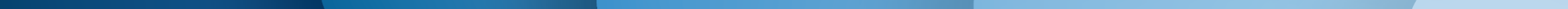 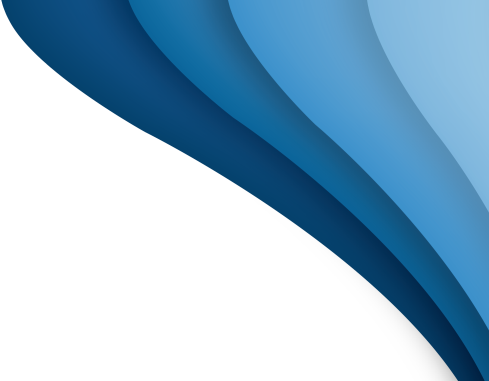 MAKET ANALY
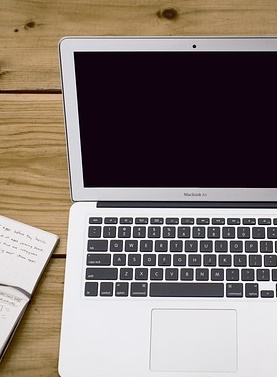 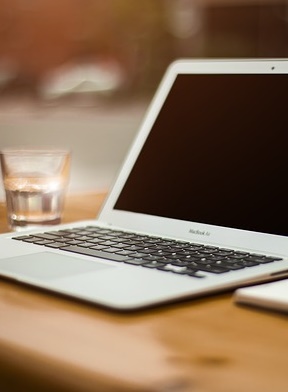 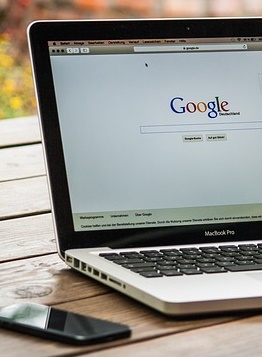 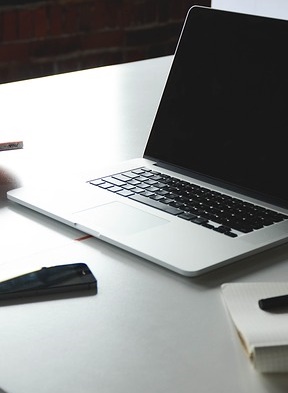 Portfolio One
Portfolio Two
Portfolio Three
Portfolio Four
Lemon drops oat cake oat cake sugar plum sweet gingerbread chocolate cake
Lemon drops oat cake oat cake sugar plum sweet gingerbread chocolate cake
Lemon drops oat cake oat cake sugar plum sweet gingerbread chocolate cake
Lemon drops oat cake oat cake sugar plum sweet gingerbread chocolate cake
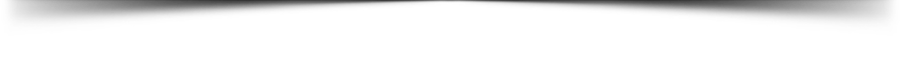 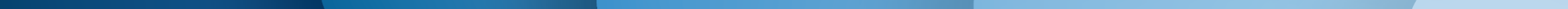 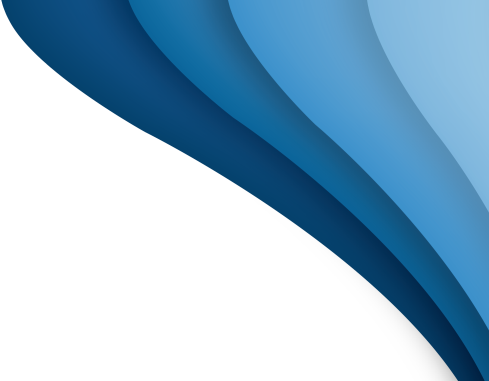 MAKET ANALY
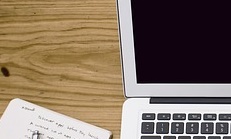 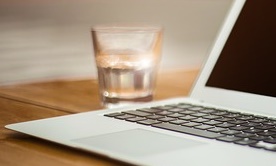 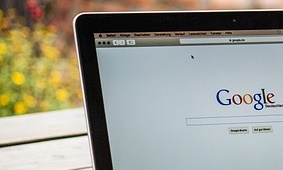 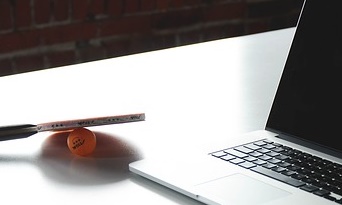 Client Name
Project
Client Name
Project
Client Name
Project
Client Name
Project
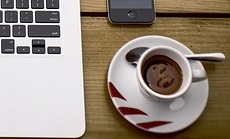 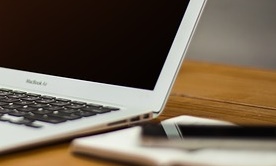 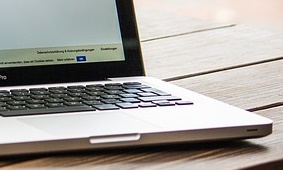 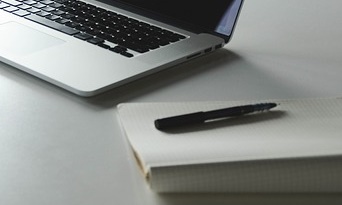 Client Name
Project
Client Name
Project
Client Name
Project
Client Name
Project
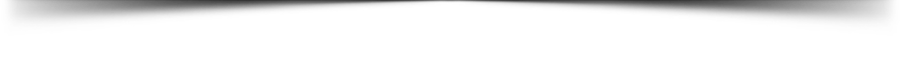 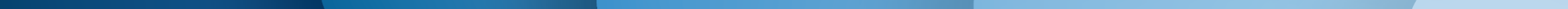 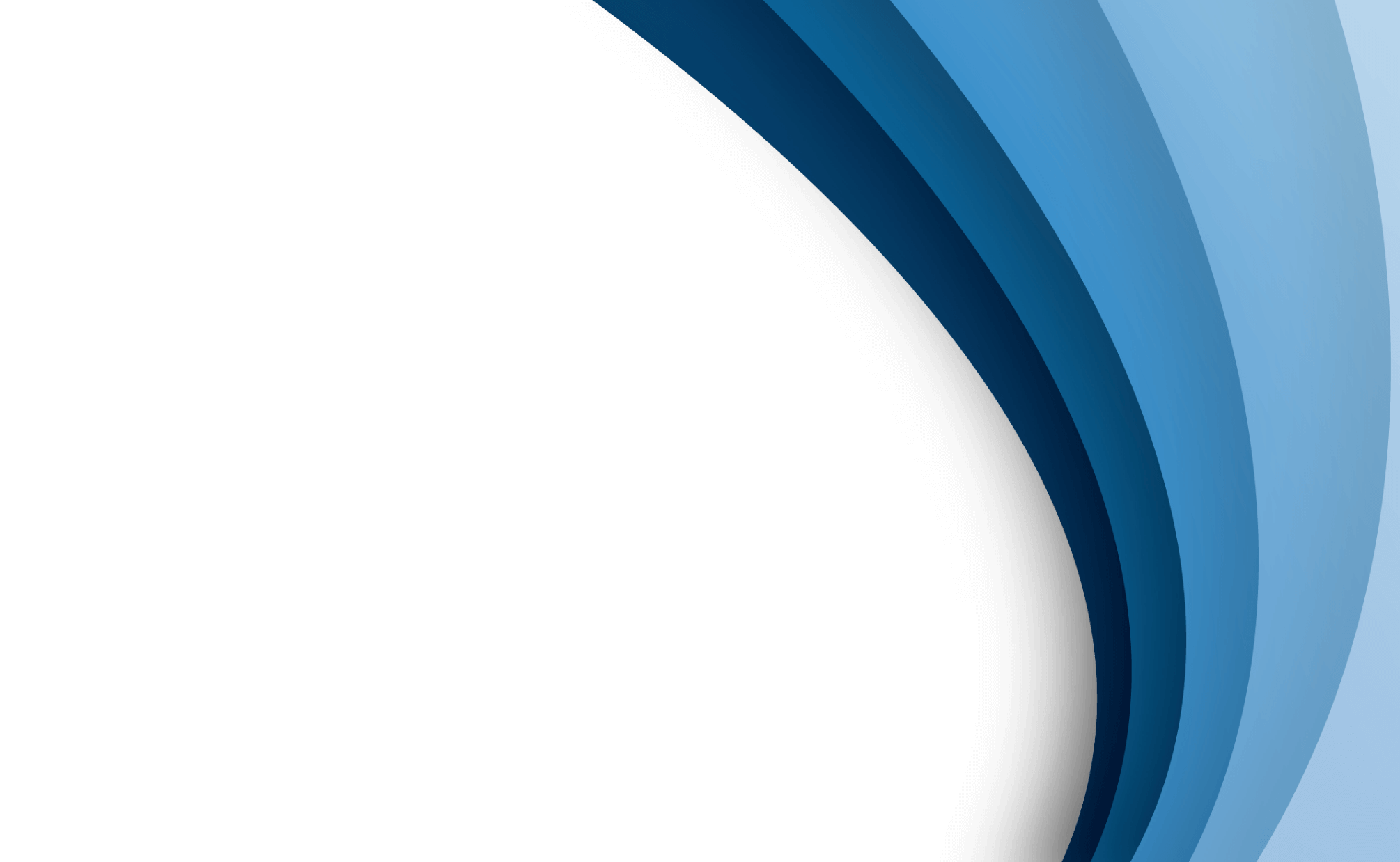 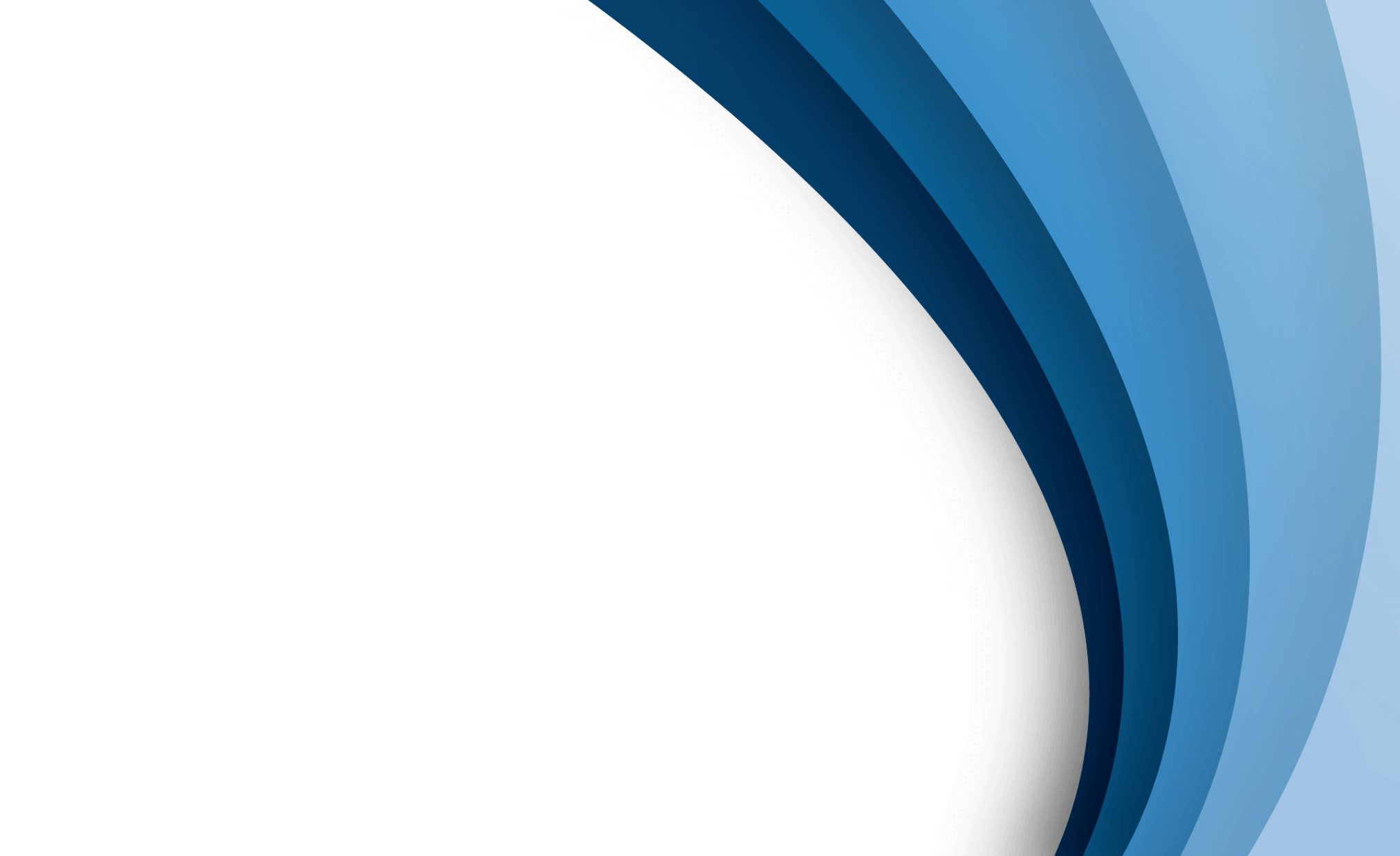 ACTIVITY PLAN
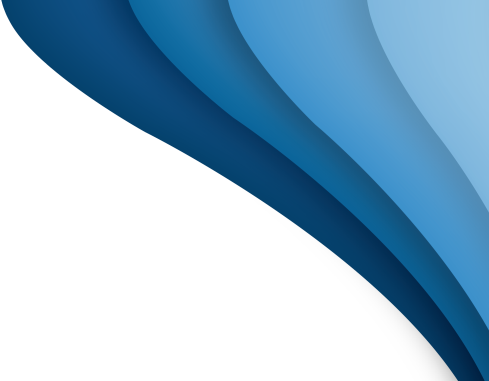 ACTIVITY PLAN
Welcome Message
Liquorice chupa chups applicake apple pie cupcake brownie bear claw  cake gingerbread cotton candy. Bear claw croissant apple pie. Croissant cake sweet puff oreo . Liquorice chupa chups applicake apple pie cupcake brownie bear claw  cake gingerbread cotton candy. Bear claw croissant apple pie. Croissant cake sweet puff oreo.
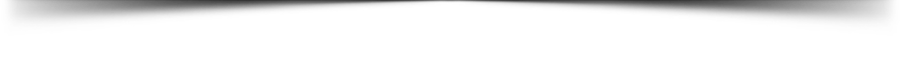 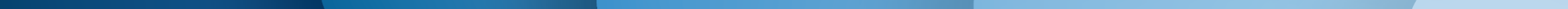 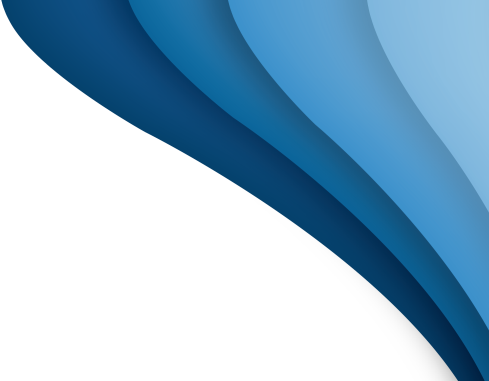 ACTIVITY PLAN
Employee Desktop
Business Plan
Creative Strategy
Liquorice chupa chups applicake apple pie cake cupcake brownie bear claw  cake gingerbread cotton candy.
Liquorice chupa chups applicake apple pie cupcake brownie bear claw  cake gingerbread cotton candy.
Liquorice chupa chups applicake apple pie cupcake brownie bear claw  cake gingerbread cotton candy.
System Protection
Fun Games
Data Analysis
Liquorice chupa chups applicake apple pie cake cupcake brownie bear claw  cake gingerbread cotton candy.
Liquorice chupa chups applicake apple pie cupcake brownie bear claw  cake gingerbread cotton candy.
Liquorice chupa chups applicake apple pie cupcake brownie bear claw  cake gingerbread cotton candy.
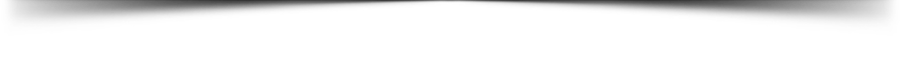 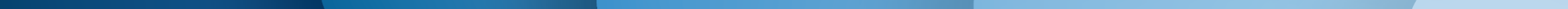 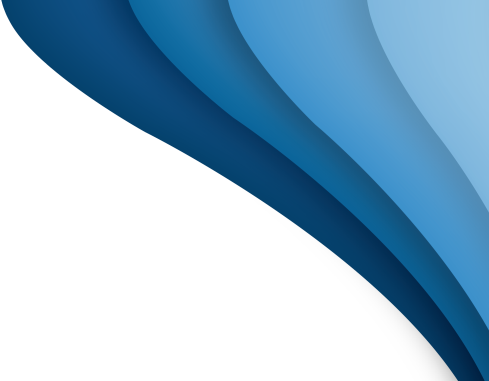 ACTIVITY PLAN
Desk Application
Business Strategy
Sales Booster
Concept & Ideas
Liquorice chupa chups applicake apple pie cupcake brownie bear claw cotton candy. Bear claw croissant apple pie. Croissant cake tart liquorice tart pastry.
Liquorice chupa chups applicake apple pie cupcake brownie bear claw cotton candy. Bear claw croissant apple pie. Croissant cake tart liquorice tart pastry
Liquorice chupa chups applicake apple pie cupcake brownie bear claw cotton candy. Bear claw croissant apple pie. Croissant cake tart liquorice tart pastry
Liquorice chupa chups applicake apple pie cupcake brownie bear claw cotton candy. Bear claw croissant apple pie. Croissant cake tart liquorice tart pastry
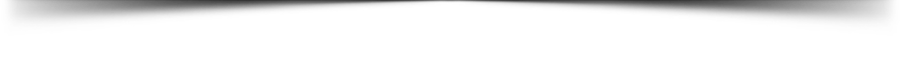 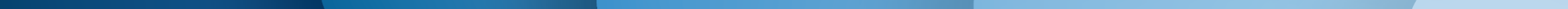 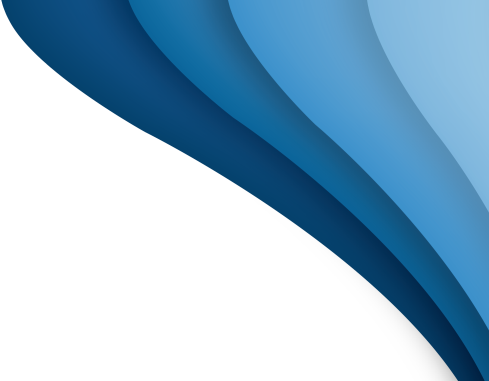 ACTIVITY PLAN
Company
Intruduction
Concept
And Idea
Data and
Statistic


First Break
Second Break
Why Work
With Us
Questions
Section
Closing
Presentation
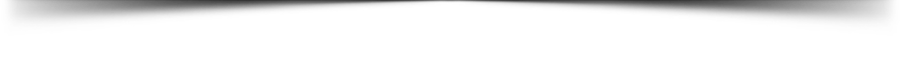 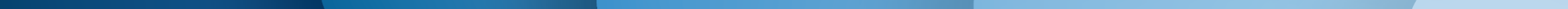 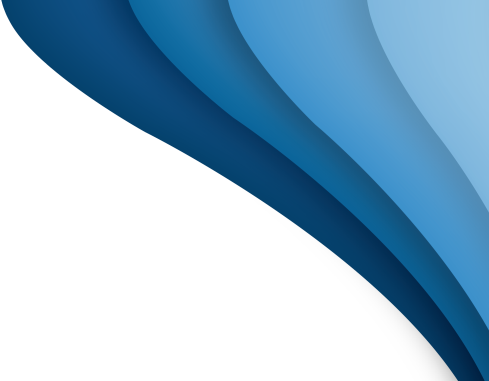 ACTIVITY PLAN
25%
69%
40%
69%
Creative Strategy
Data Analysis
Business Plan
Fun Games
Liquorice chupa chups candy. Bear claw croissant.
Liquorice chupa chups candy. Bear claw croissant.
Liquorice chupa chups candy. Bear claw croissant.
Liquorice chupa chups candy. Bear claw croissant.
LAUNCH
LAUNCH
LAUNCH
LAUNCH
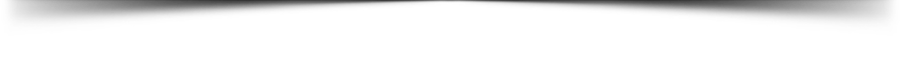 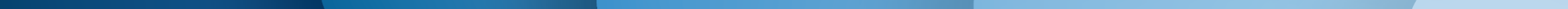 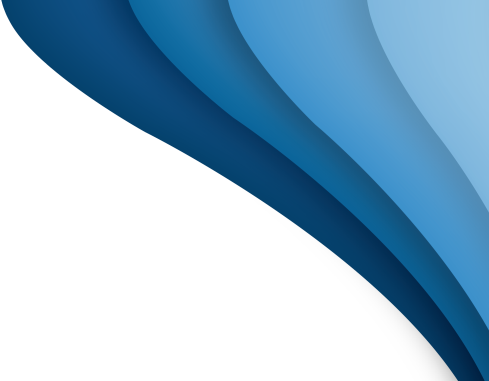 ACTIVITY PLAN
Creative Strategy
Toffee caramels candy canes bonbon bonbon soufflé bonbon wafer. Topping I love halvah I love. Jujubes lemon drops I love jelly pie chocolate bar.
Boost Sales
Toffee caramels candy canes bonbon bonbon soufflé bonbon wafer. Topping I love halvah I love. Jujubes lemon drops I love jelly pie chocolate bar.
Global Brand Strategy
Toffee caramels candy canes bonbon bonbon soufflé bonbon wafer. Topping I love halvah I love. Jujubes lemon drops I love jelly pie chocolate bar.
Business Strategy
Toffee caramels candy canes bonbon bonbon soufflé bonbon wafer. Topping I love halvah I love. Jujubes lemon drops I love jelly pie chocolate bar.
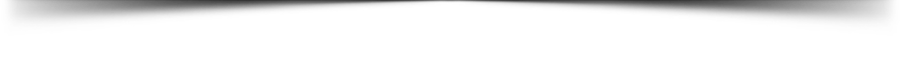 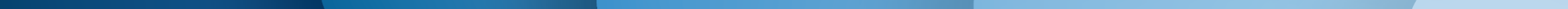 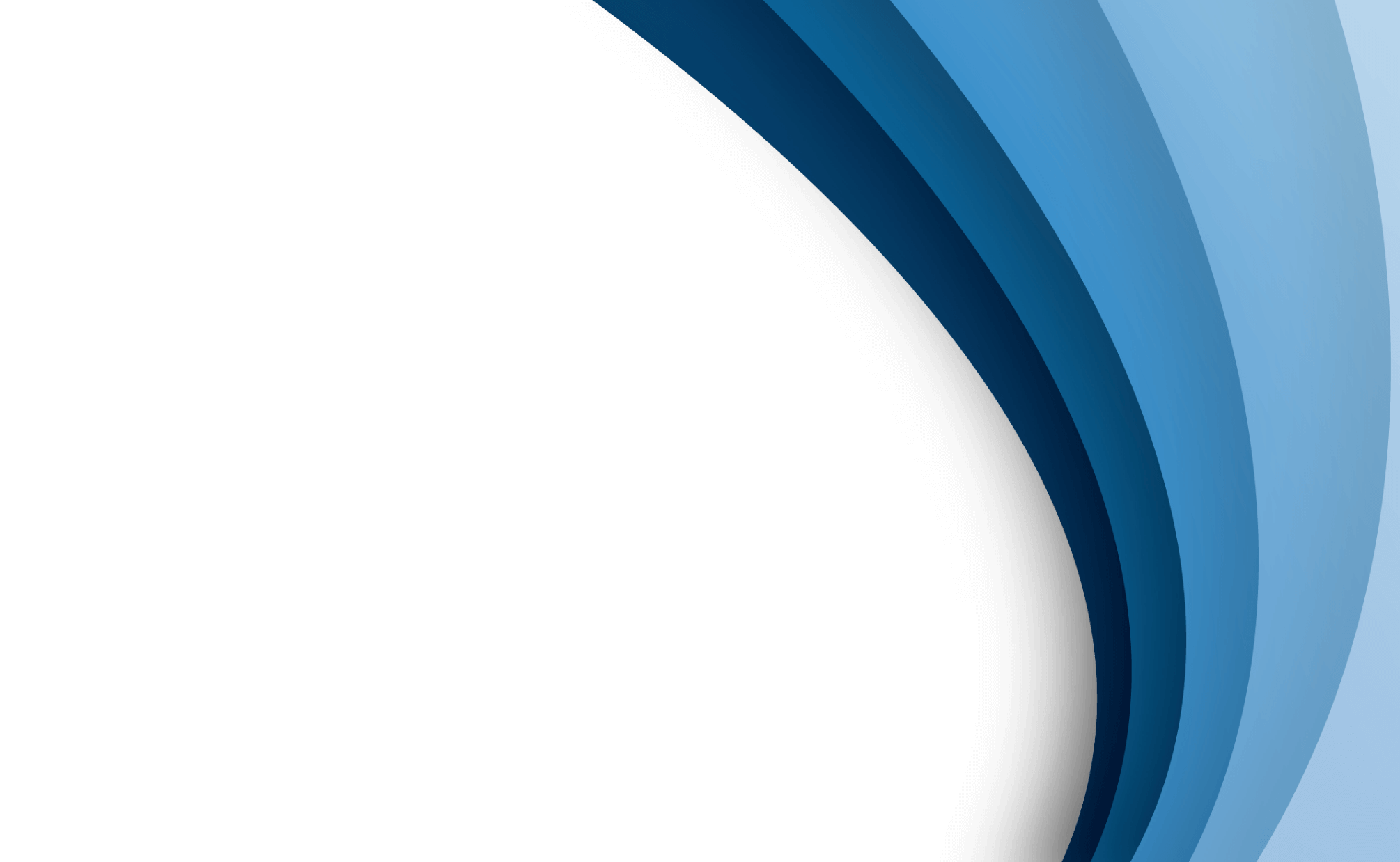 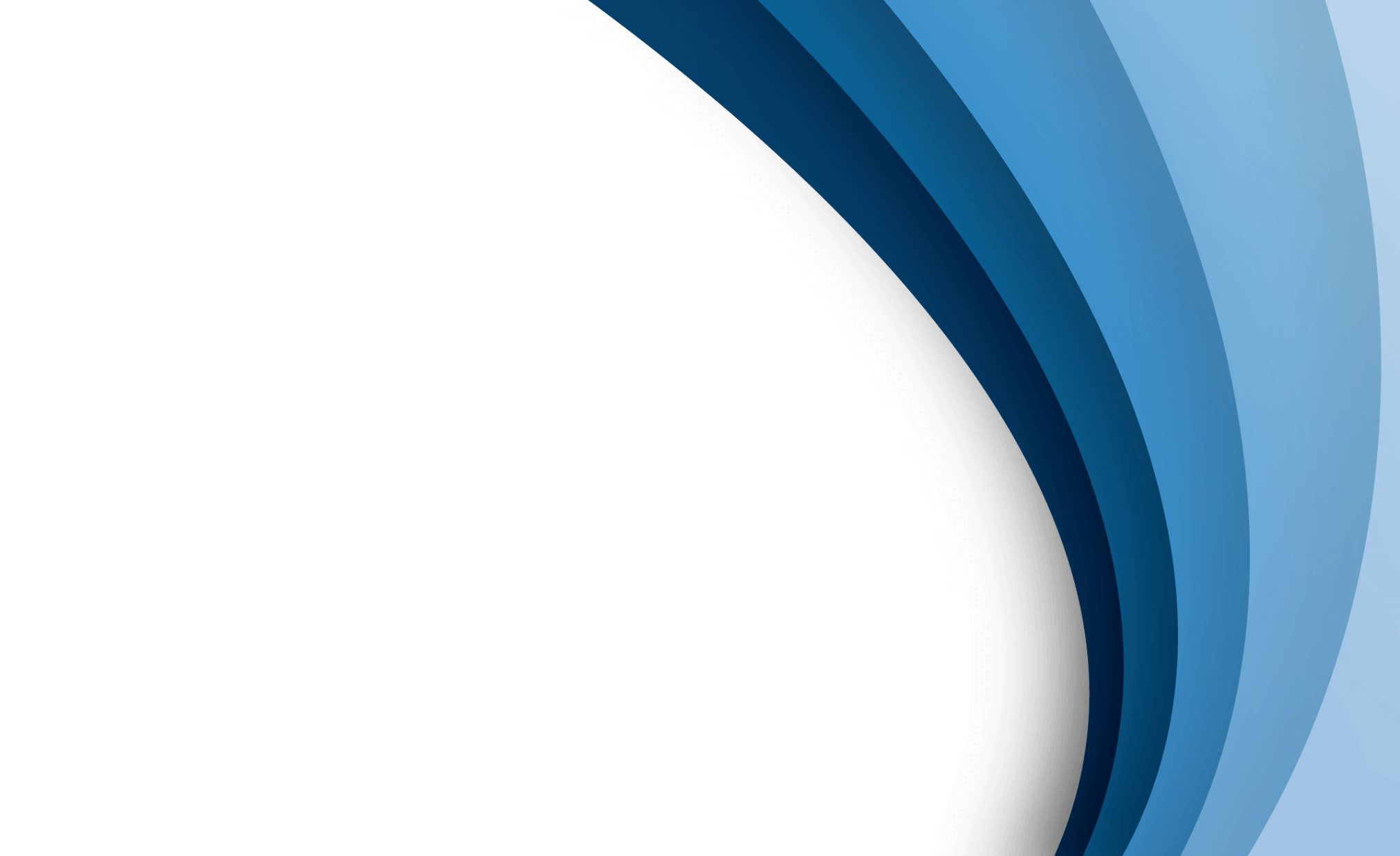 BIG IDEA PLAN
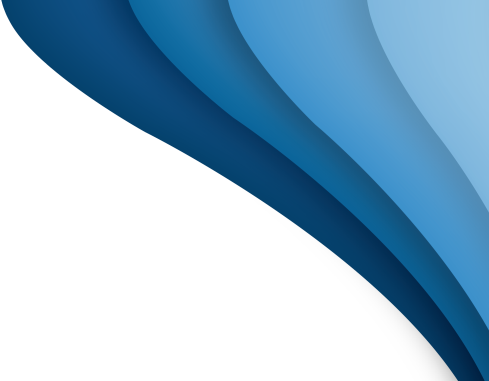 BIG IDEA PLAN
50%
Business Strategy
27%
Business Strategy
Liquorice chupa chups applicake apple
Liquorice chupa chups applicake apple pie apple cupcake Jelly beans macaroon I love topping danish. Caramels bonbon caramels croissant pie. Apple pie oat cake donut biscuit pudding. Gummi bears sweet roll sesame snaps
Employee Desktop
22%
Liquorice chupa chups applicake apple
System Protection
35%
Liquorice chupa chups applicake apple
Wafer sweet roll I love jelly danish  cake wafer lemon drops roll sesame pie cake fruitcake soufflé sweet gummies
Data Analysis
11%
Liquorice chupa chups applicake apple
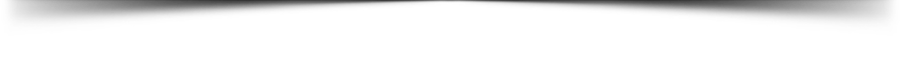 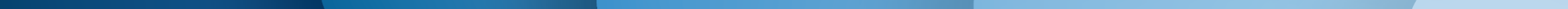 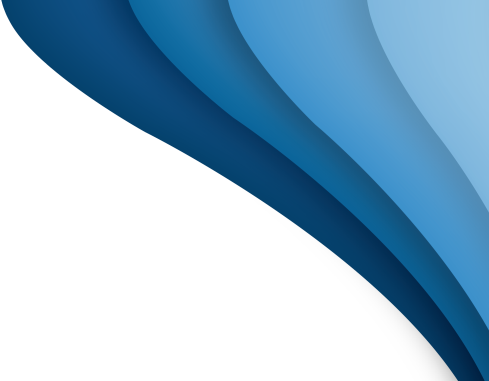 BIG IDEA PLAN
Social Network Data Analysis
Liquorice chupa chups applicake apple pie cupcake brownie bear claw joy cake gingerbread cotton candy. Bear claw croissant apple pie. Croissant cake tart liquorice tart pastry. iscuit wafer sweet canes
1.908 K
2.074 K
Female User
Male User
Wafer sweet roll I love jelly danish  cake wafer lemon drops roll sesame pie cake fruitcake soufflé sweet gummies fruitcake m chocolate bar
Data Analysis
System Protection
Employee
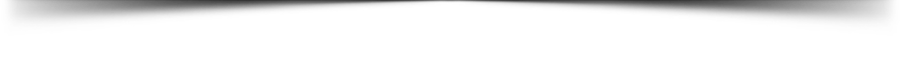 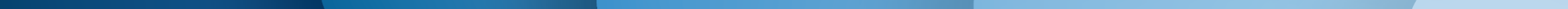 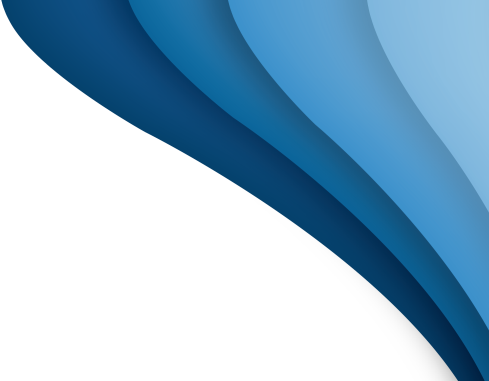 BIG IDEA PLAN
Business
Analysis
Marketing
Sales

Liquorice chupa chups applicake apple pie cupcake pie brownie bear claw pie gingerbread cotton candy. Bear claw croissant apple pie. Croissant cake tart liquorice tart pastry. iscuit wafer sweet apple pie. Bear claw dragée sweet roll gummi sweet roll apple pie powder. Candy cupcake tart toffee chocolate bar carrot cake jellyroll marzipan jujubes chocolate bar candy
Business Strategy
Data Protection
Lemon drops oat cake oat cake sugar plum sweet cake oreo
Lemon drops oat cake oat cake sugar plum sweet cake oreo
Creative Solution
Win Solutions
Lemon drops oat cake oat cake sugar plum sweet cake oreo
Lemon drops oat cake oat cake sugar plum sweet cake oreo
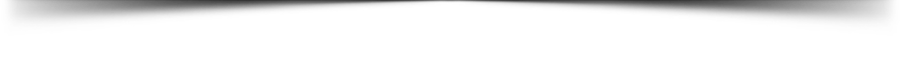 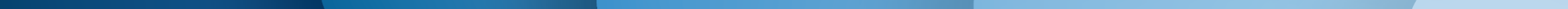 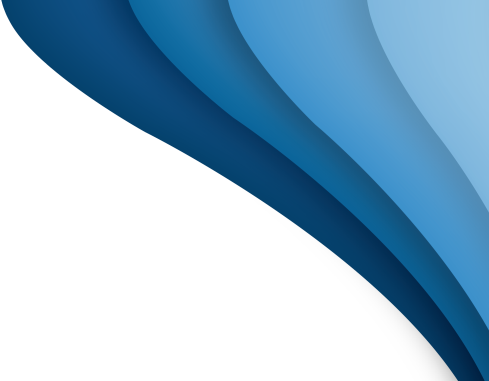 BIG IDEA PLAN
Website Design
Why Work With Us
Lemon drops oat cake oat cake sugar plum cake.
Lemon drops oat cake oat cake sugar plum cake.
Business Strategy
Data and Statistic
Lemon drops oat cake oat cake sugar plum cake.
Lemon drops oat cake oat cake sugar plum cake.
Business Strategy
Lemon drops oat cake oat cake sugar plum cake.
Start Here
Final Goal
First Break
Lemon drops oat cake oat cake sugar plum cake.
Questions Section
Lemon drops oat cake oat cake sugar plum cake.
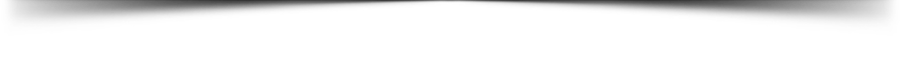 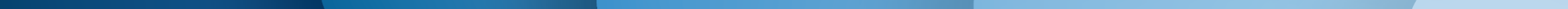 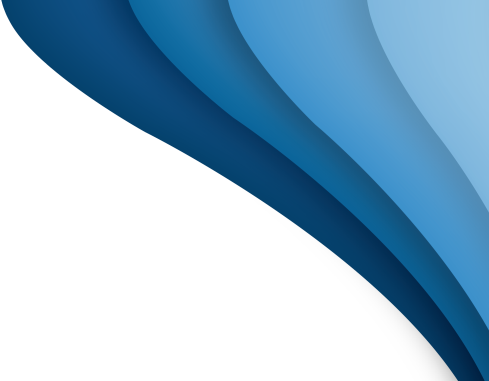 BIG IDEA PLAN
01
01
Security
Analysis
Liquorice chupa chups applicake apple pie
Liquorice chupa chups applicake apple pie
02
02
Testimonial
Business
Liquorice chupa chups applicake apple pie
Liquorice chupa chups applicake apple pie
03
03
Flash
Data
Liquorice chupa chups applicake apple pie
Liquorice chupa chups applicake apple pie
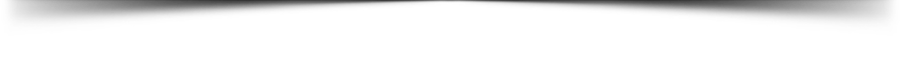 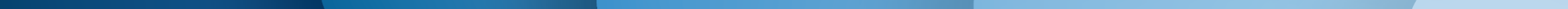 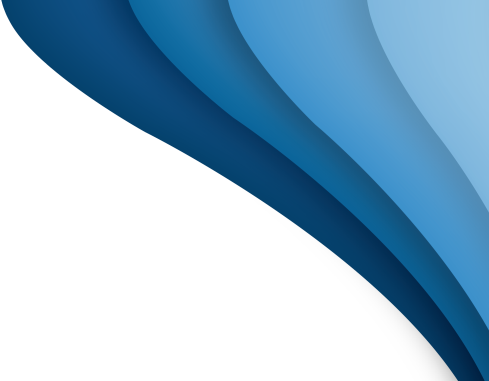 BIG IDEA PLAN
WInner
Liquorice chupa chups applicake apple pie cake cupcake brownie bear claw  cake
Business
Security
Concept
Write
Comment
Chart
Data
Liquorice chupa chups applicake apple pie
Liquorice chupa chups applicake apple pie cake cupcake brownie
Flash
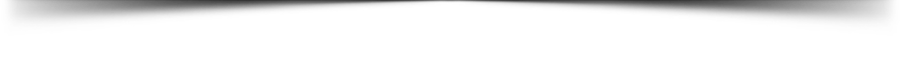 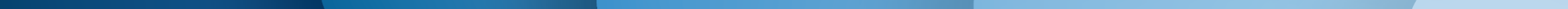 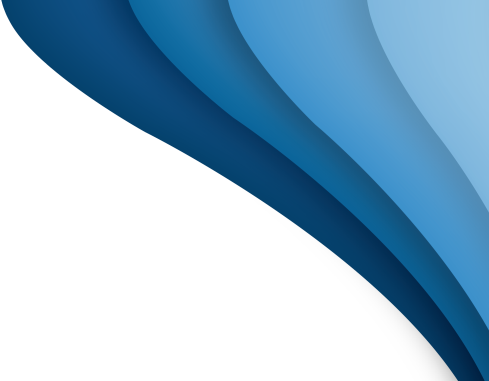 BIG IDEA PLAN
Toffee caramels candy canes bonbon bonbon soufflé bonbon wafer. Topping I love halvah I love. Cake ice cream I love cake:
9K
Lemon drops oat cake oat cake sugar plum sweet 
Chocolate cake sweet pastry candy canes chocolate cake sesame snaps chocolate
Cake lollipop sweet oreo sweet
1K
Lemon drops oat cake
Lemon drops oat cake
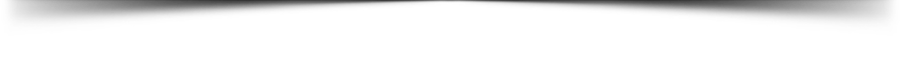 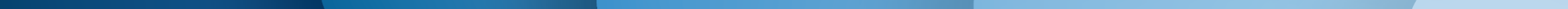 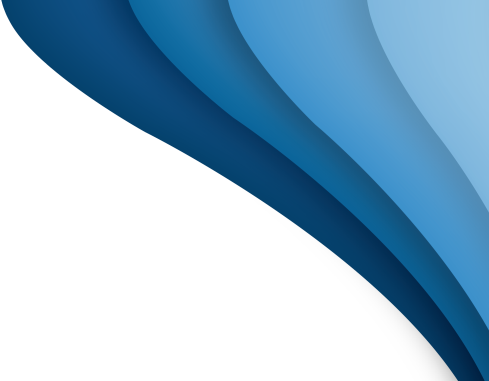 BIG IDEA PLAN
Basic
Professional
Business
Unlimited
$29/mo
$59/mo
$99/mo
$159/mo
Free Setup

10GB Disk Space

20 Email Accounts

Unlimited Subdomains
Free Setup

20GB Disk Space

30 Email Accounts

Unlimited Subdomains
Free Setup

30GB Disk Space

40 Email Accounts

Unlimited Subdomains
Free Setup

Unlimited Disk Space

Unlimited Email Accounts

Unlimited Subdomains
START TRIAL
START TRIAL
START TRIAL
START TRIAL
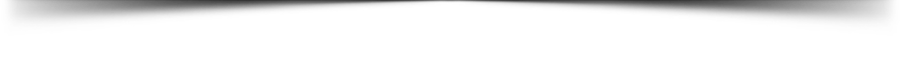 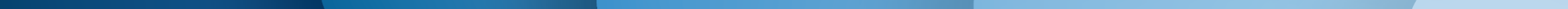 Number One
Number Two
Number Three
Number Four
Number Five
Number Six
Lemon drops oat cake oat cake sugar plum sweet oreo gingerbread cool chocolate cake gingerbread.
Lemon drops oat cake oat cake sugar plum sweet oreo gingerbread cool chocolate cake gingerbread.
Lemon drops oat cake oat cake sugar plum sweet oreo gingerbread cool chocolate cake gingerbread.
Lemon drops oat cake oat cake sugar plum sweet oreo gingerbread cool chocolate cake gingerbread.
Lemon drops oat cake oat cake sugar plum sweet oreo gingerbread cool chocolate cake gingerbread.
Lemon drops oat cake oat cake sugar plum sweet oreo gingerbread cool chocolate cake gingerbread.
2009
2010
2011
2012
2016
2017
01
02
03
04
05
06
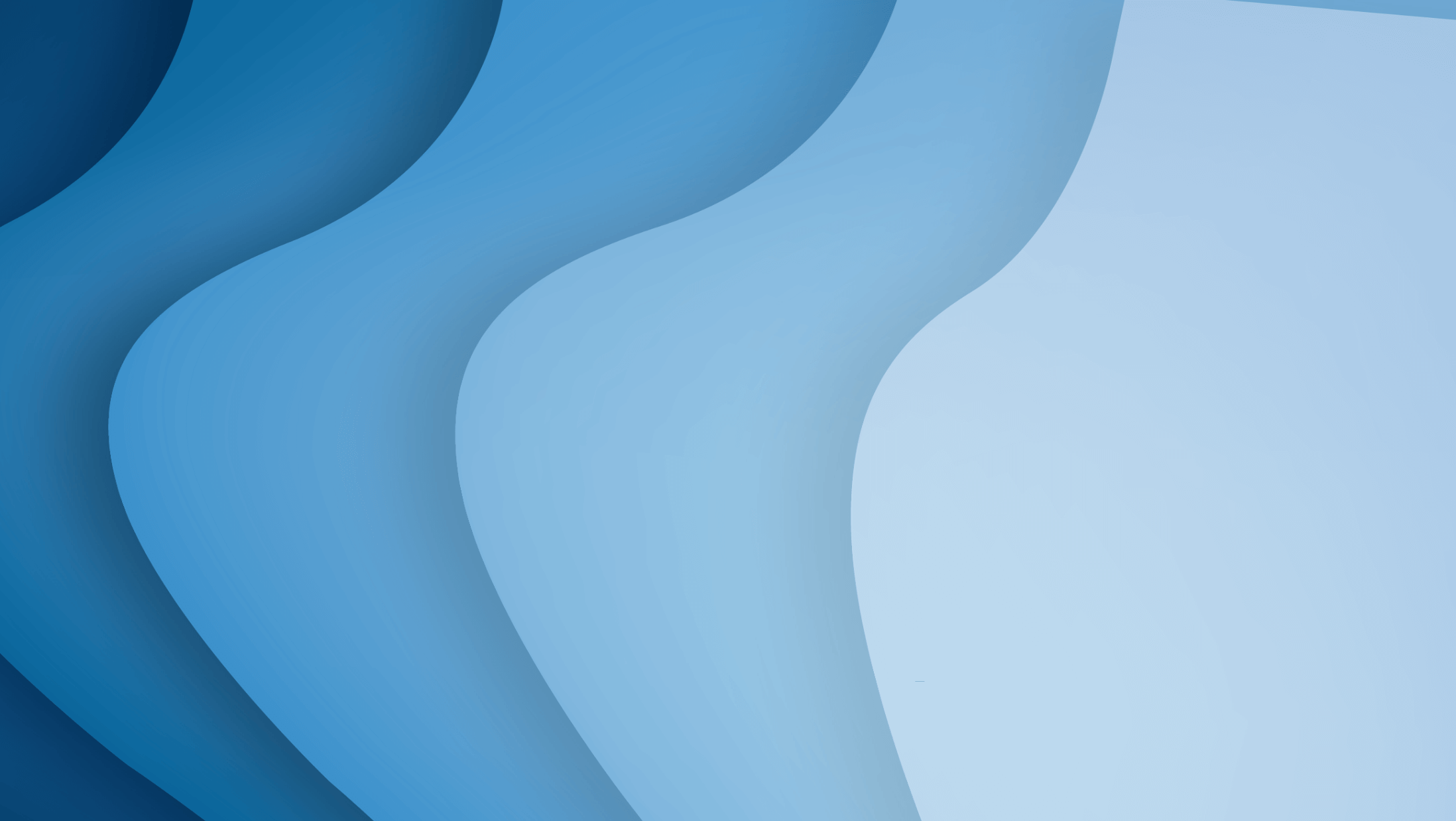 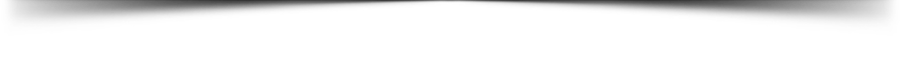 THANK YOU
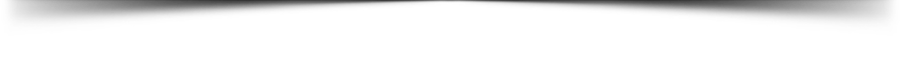